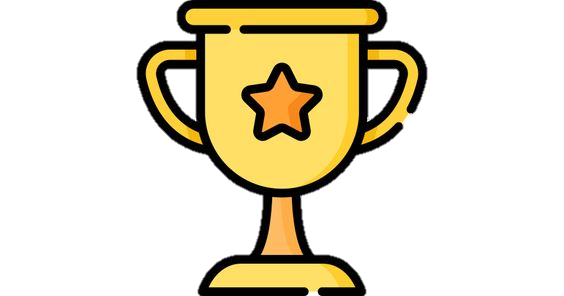 Primero   Primaria
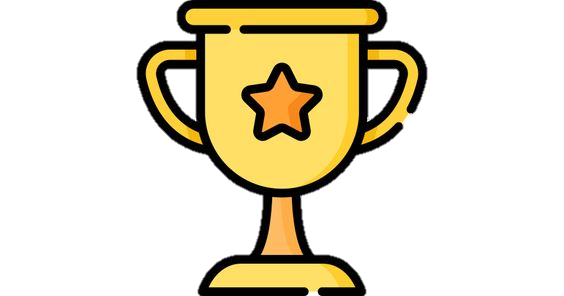 Primero Primaria

2020
2020